Dobbs Elementary GO Team Meeting
November  30, 2023
Where We Are
Our strategic plan is the guide for the work we’re doing in the school.  By monitoring the plan and ranking priorities, we can all work towards the common goals.  Using the priorities in the strategic plan, the school leadership team developed a Continuous Improvement Plan (CIP) for the current school year.
Discussion Items
Current Strategic Plan

Continuous Improvement Plan
	Needs Assessment
	SMART GOALS
	Monitoring Measures

MAP Data
	Data Protocol
‹#›
CurrentStrategic Plan
2021-2025
Priorities
STRATEGIC PLAN SMART GOALS
Increase literacy proficiency
Increase math/numeracy proficiency
Increase the Average Daily Attendance
Increase STEM integration across all content areas
‹#›
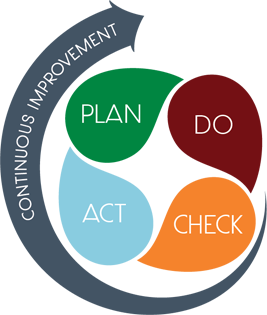 SMART GOALS
The percentage of students in grades 3-5 scoring proficient or above in reading/ELA will increase from 12% to 17% and decrease the percentage of students scoring beginning from 58% to 53% on the 2024 GMAS.

The percentage of students in grades 3-5 scoring proficient or above in Math will increase from 10% to 15% and decrease the percentage of students scoring beginning from 61% to 56% on the 2024 GMAS.

The Average Daily Attendance rate will increase to  94% during the 2023-2024 school year.
Dobbs Elementary
To foster a 21st century learning environment that integrates the community and school through a culture of mutual respect, high academic standards , and technology innovation.
To provide rigorous, innovative, and engaging learning experiences through diverse partnerships designed to cultivate fiscally responsible citizens who are college and career ready..
Mission
Vision
SMART Goals
The percentage of students in grades 3-5 scoring proficient or above in reading/ELA will increase from 12% to 17% and decrease the percentage of students scoring beginning from 58% to 53% on the 2024 GMAS.
The percentage of students in grades 3-5 scoring proficient or above in Math will increase from 10% to 15% and decrease the percentage of students scoring beginning from 61% to 56% on the 2024 GMAS.
The Average Daily Attendance rate will increase to  94% during the 2023-2024 school year.
APS Strategic Priorities &  Initiatives
School Strategic Priorities
School Strategies
1A. Monitor the delivery of Tier 1 Instruction to include Rollins 
1B. Monitor the Data Analysis Assessments weekly & monthly
1B.  Monitor the  delivery of Small Group Instruction
1B. Utilize small group instruction to provide individualized instruction
1. Increase proficiency in literacy and mathematics



2.   Increase daily average attendance rate




3.  Increase staff capacity in literacy instruction




4. Increase staff capacity in data analysis and usage for instructional decision-making


5. Increase STEM integration
Fostering Academic  Excellence for All  Data
Curriculum & Instruction  Signature Program
2A. : Utilize the Whole Child Intervention Team  to track students’ absences
2B. Monitor the reduction of chronically absent students as evidenced by the CARE TEAM
2B.  Implement attendance incentive program
Building a Culture of  Student Support
Whole Child & Intervention  Personalized Learning
3. Monitor the Collaborative Planning Process to include analyzing standards and data
4A: Staff engagement in weekly data meetings
4B: Implement Weekly and Unit Common Assessments to address gaps in Standards 


5. Implement  & utilize the STEM learning profiles across the content areas
Equipping & Empowering  Leaders & Staff
Strategic Staff Support  Equitable Resource Allocation
Creating a System of  School Support
Strategic Staff Support
Equitable Resource Allocation
14
Our CurrentProgress Monitoring Measures
Literacy
Numeracy
Whole Child
Weekly Assessments

Unit Assessments

Common Formative Assessments

Fall MAP Assessment 
 Winter MAP Assessment
Spring MAP Assessment
Weekly Assessments

Unit Assessments

Common Formative Assessments

Fall MAP Assessment 
 Winter MAP Assessment
Spring MAP Assessment
SEL – Morning Announcements 
BASC Assessment – Fall & Spring
Attendance – Weekly
(Care Team/Student Attendance Committee)
Counselor & SW Supports
HAZEL – Virtual FREE clinic
SW Assistance (Parents/scholars)
Counseling Groups
‹#›
MAPS Data
1st Administration
MAP Growth Reading Data
Spring 2023 to Fall 2023
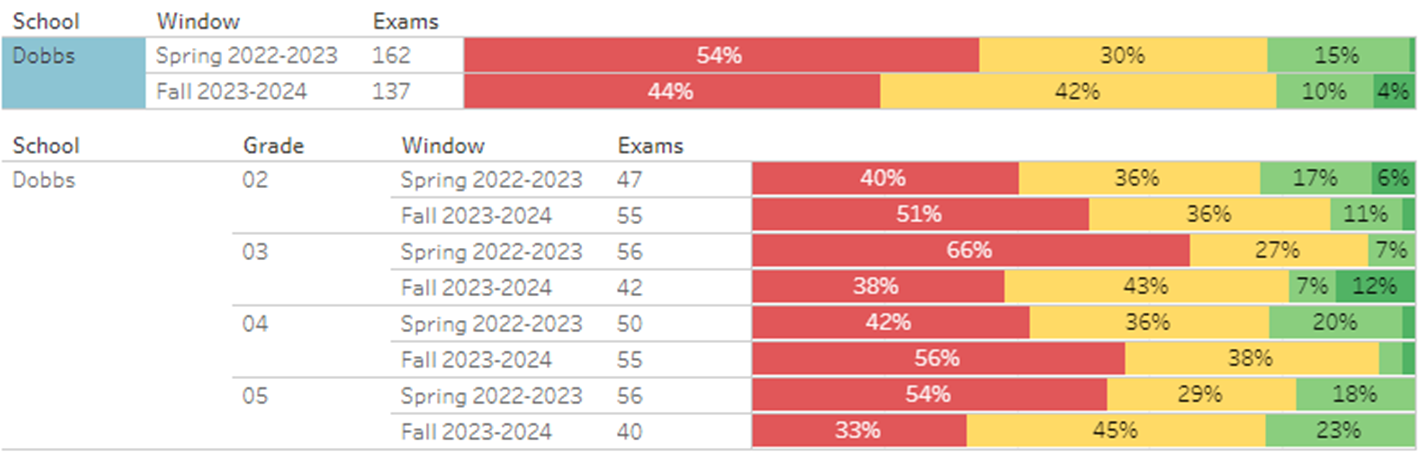 ‹#›
MAP Growth MATH Data
Spring 2023 to Fall 2023
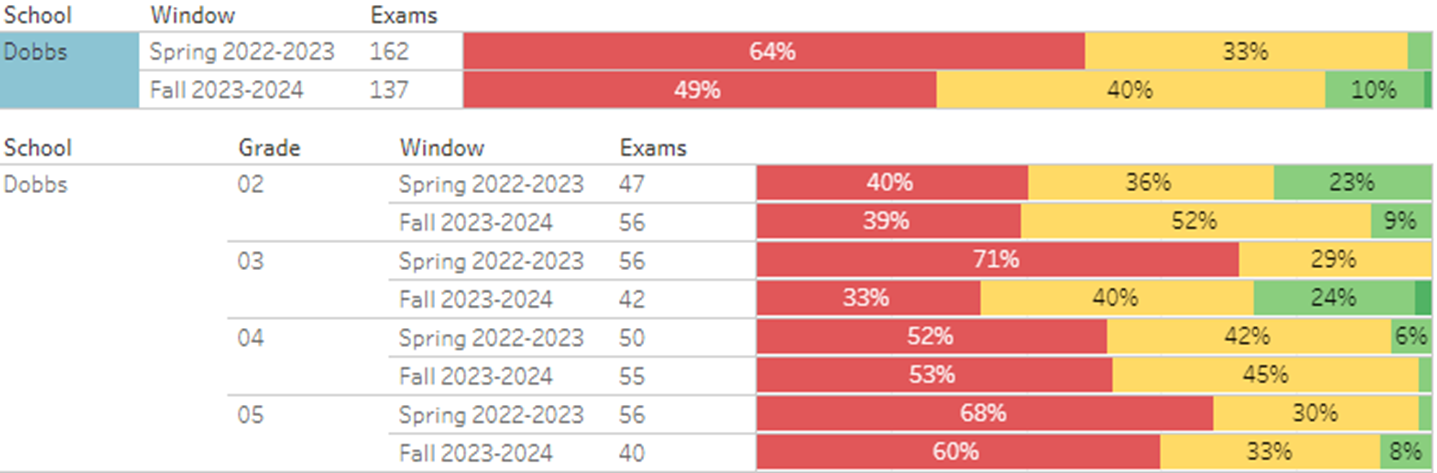 ‹#›
MAP Growth FLUENCY Data
Spring 2023 to Fall 2023
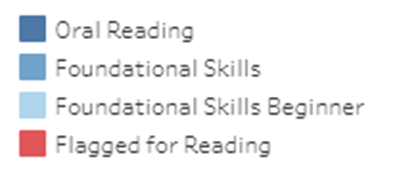 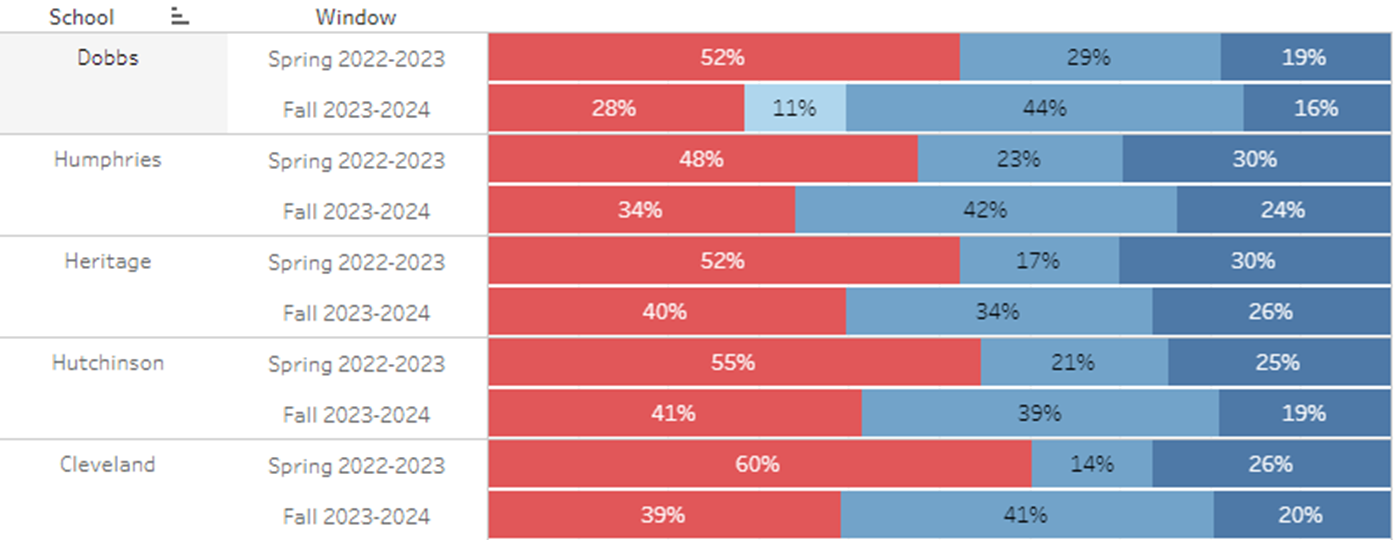 ‹#›
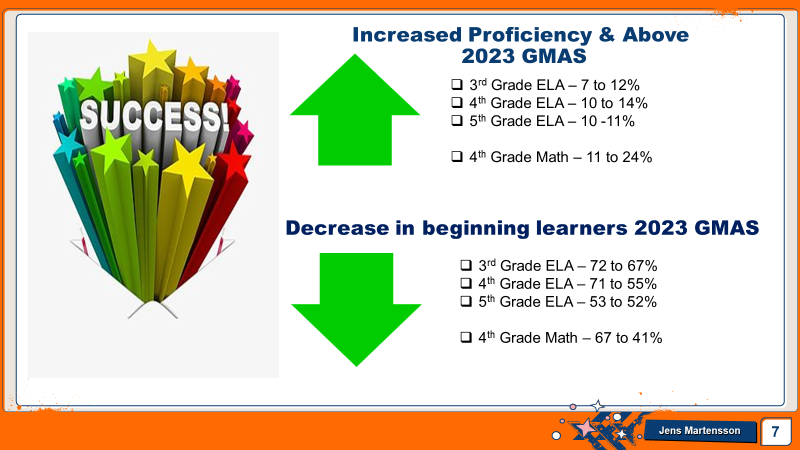 ‹#›
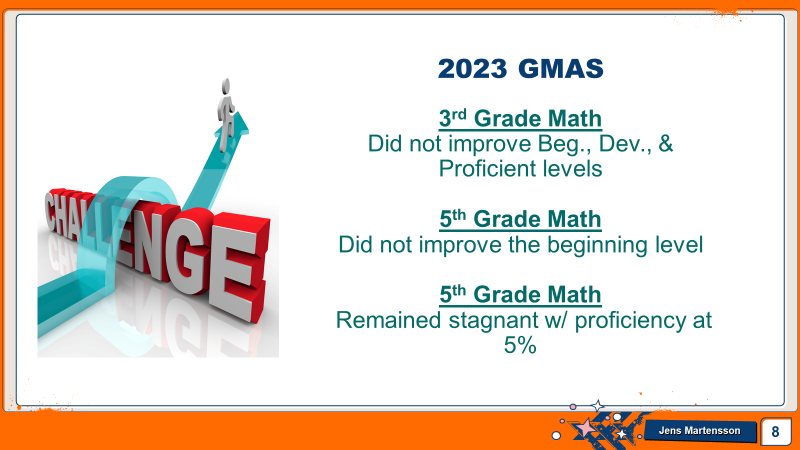 ‹#›
GO Team Discussion:Data Protocol
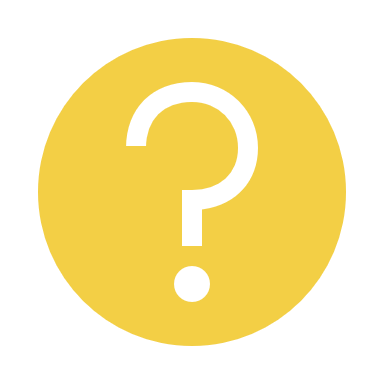 What do you notice?

What are your wonderings?

What additional questions do you have?
‹#›
ROLLINS’ Implementation
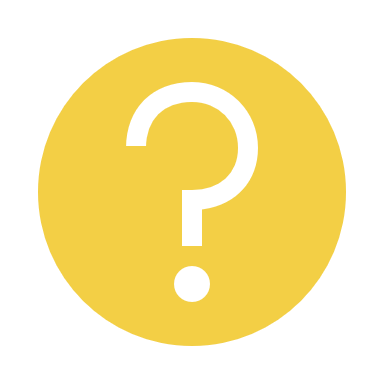 Cox Campus modules for teachers and staff

ORAL LANGUAGE - Accountable Talk Schoolwide
Early Literacy Implementation
Coach went to training in Columbus, GA
Upcoming - Shadowing a Rollins School in Marietta
‹#›
Enrollment & Leveling
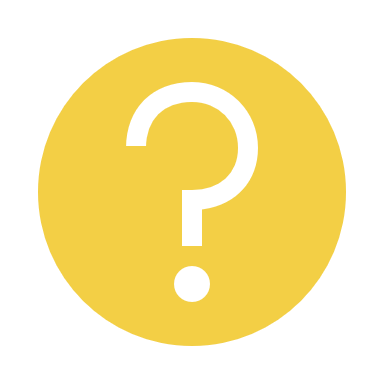 As of August 1, 2023 
251 Students

As of November 30, 2023 315 Students

Due to enrollment being under projection (318), we lost $32,134.

Leveling - Instead of losing a teacher, i requested that the vacant non-instructional para position be removed.
‹#›
Where we’re going
At our next meeting(s) we will discuss how our data is aligning to our strategic plan and determine if we need to make any adjustments. 
Before the end of Fall Semester, we will take Action (vote) on ranking our strategic priorities.
‹#›
Fall Festival/Trunk or Treat
Literacy Pumpkin Contest
Character Parade
Jump 4 Books Give Away
Red Ribbon Week
Thanksgiving Luncheon w/ Parents
Cluster Parent Meeting 
Superintendent’s Community Mtg. 
Town Hall Meeting
Academic Celebration
Attendance Celebration
Behavior Celebration 
SEL 
Inclusive Schools Week
Behavior Incentive Field Trip
October/November Events
‹#›
Thank you
‹#›